July 2023
TGbb Compliant Concept Implementation
Date: 2023-7-11
Authors:
Slide 1
Nikola Serafimovsk (pureLiFi)
July 2023
Abstract
This presentation show the high-level concept for practical TGbb-compliant system implementations. It also describes the performance of prototype systems.
Slide 2
Nikola Serafimovsk (pureLiFi)
July 2023
System Architecture
Existing Wi-Fi chipsets
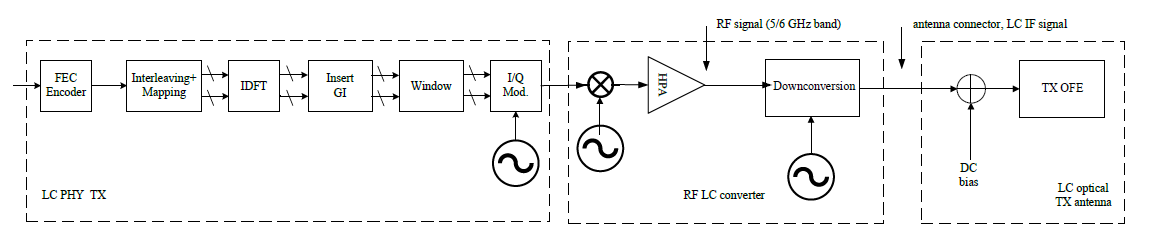 Up/Down Conversion from RF
Slide 3
Nikola Serafimovsk (pureLiFi)
July 2023
Implementation
24-deg cone for Tx & Rx
850nm +/- 10nm
Internet
60-deg cone for Tx & Rx
800-1000nm
Switch
LC AP
LC-enabled phone
Data rates >200 Mbps using WiFi-5 chipset with 80 MHz channel bandwidth using Channel 42 – optical components have over 300 MHz bandwidth available
Slide 4
Nikola Serafimovsk (pureLiFi)